Scheda 17. PROCESSO “BUDGETING e REPORTING”
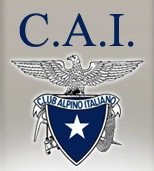 Ufficio Contabilità
Direzione
Comitato Direttivo Centrale
ORGANIZZAZIONE DEL LAVORO
1
Entro fine settembre il Comitato Centrale di Indirizzo e di Controllo (CC) approva la Relazione previsionale e programmatica per l’esercizio successivo e questa viene trasmessa all’Ufficio Contabilità. Entro fine ottobre l’Ufficio Contabilità riceve anche le programmazioni acquisti degli Uffici Economato e Patrimonio e degli OTCO (per la programmazione acquisti, si veda processo n. 1).
RELAZIONE PREVISIONALE
DA CC
Entro fine 
settembre
1
DA UFFICI ECONOMATO E PATRIMONIO E OTCO
PROGRAM.
ACQUISTI
Entro fine ottobre
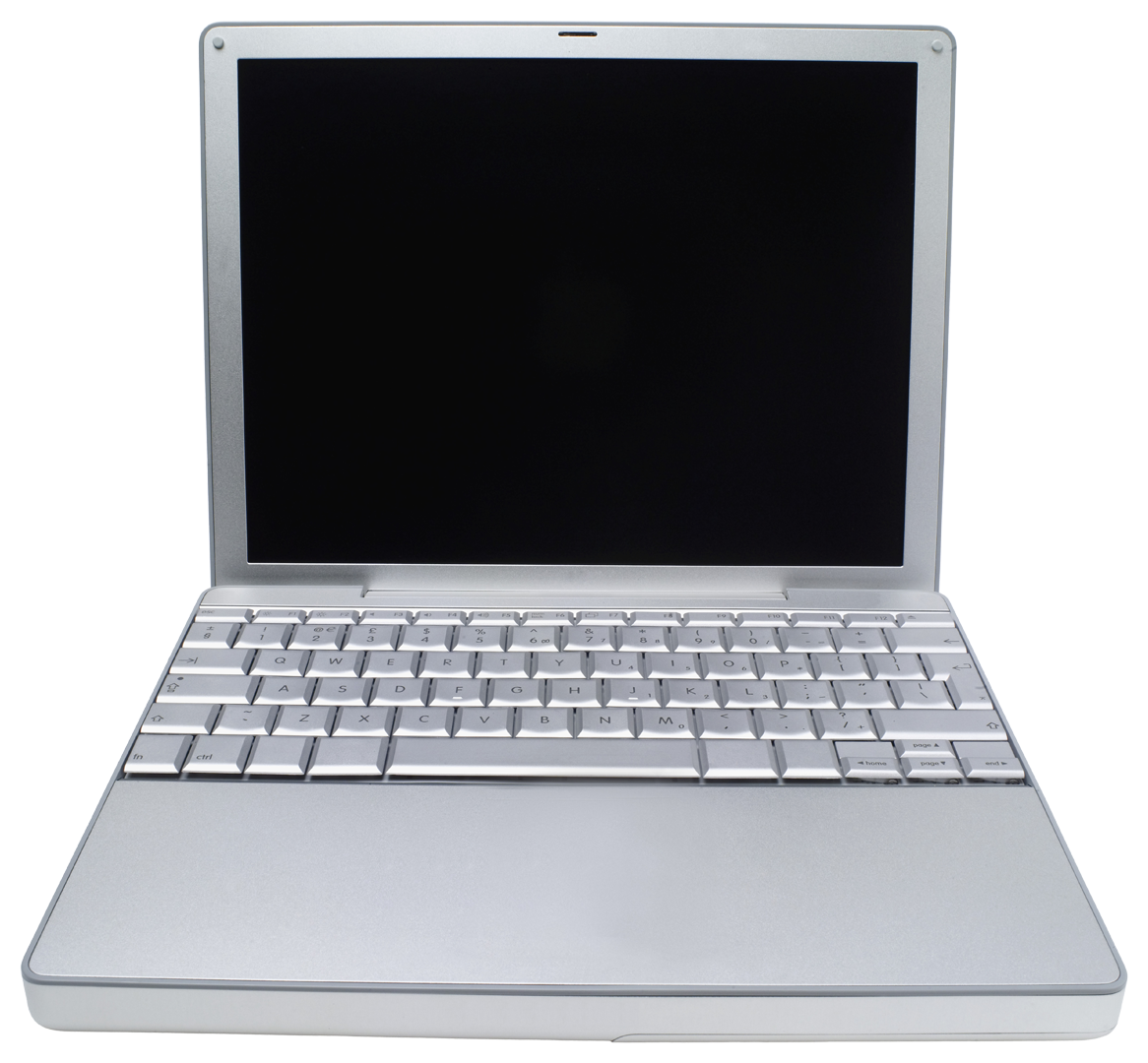 2
L’Ufficio Contabilità,  sentita la Direzione, elabora la proiezione dei ricavi e dei costi per il raggiungimento degli obiettivi stabiliti nella Relazione previsionale e programmatica.
BUDGET
2
RELAZIONE AL BUDGET
Con il parere della Direzione
3
Ogni anno il budget previsionale economico per l’anno successivo, come sopra determinato, unitamente alla Relazione al Budget previsionale  viene sottoposto all’approvazione del Comitato Direttivo Centrale entro la fine di ottobre.
BUDGET
RELAZIONE AL BUDGET
Entro fine novembre
APPROVAZIONE
3
4
Nel mese di luglio di ogni anno, l’Ufficio Contabilità unitamente alla Direzione, predispone il  documento «Aggiornamento budget previsionale economico. Aggiornamento al 30 giugno» contenente i valori del budget previsionale approvato, l’andamento al 30 giugno e le proiezioni di chiusura al 31 dicembre.
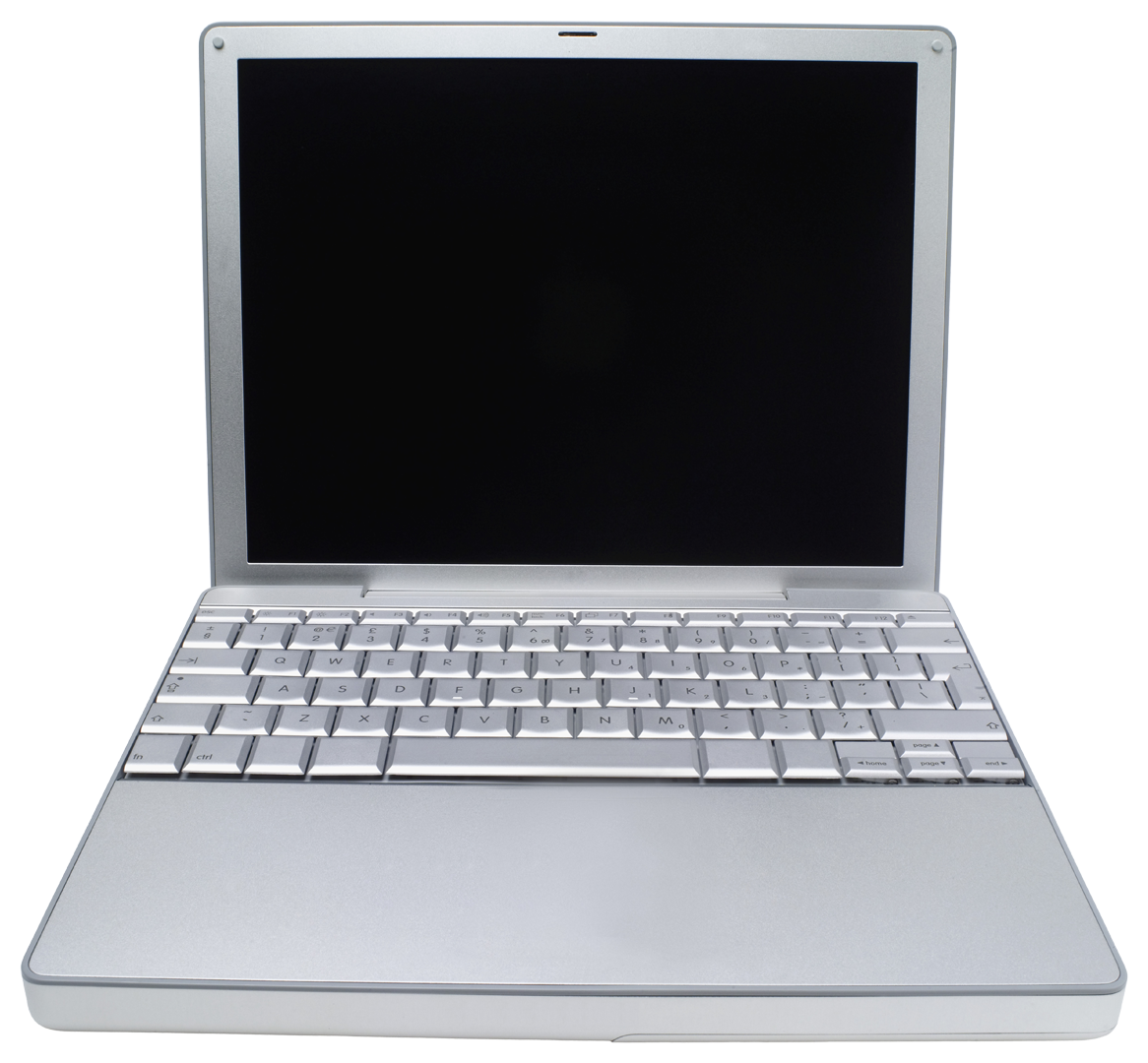 4
AGGIORNAMENTO BUDGET PREVISIONALE
AGGIORNAMENTO BUDGET PREVISIONALE
Contenente
Valori del budget previsionale approvato – andamento al 30/06 – proiezioni di chiusura al 31/!2
5
Successivamente, il Direttore presenta tale documento nella riunione del Comitato Direttivo di luglio e nella riunione del Comitato Centrale di Indirizzo e controllo di settembre.
A CDC E CC
PRESENTAZIONE
5
Rispettivamente a luglio e settembre
LEGENDA:
Azioni
Elaborazione/Sequenza
Documenti
Trasmissione
Procedura informatica
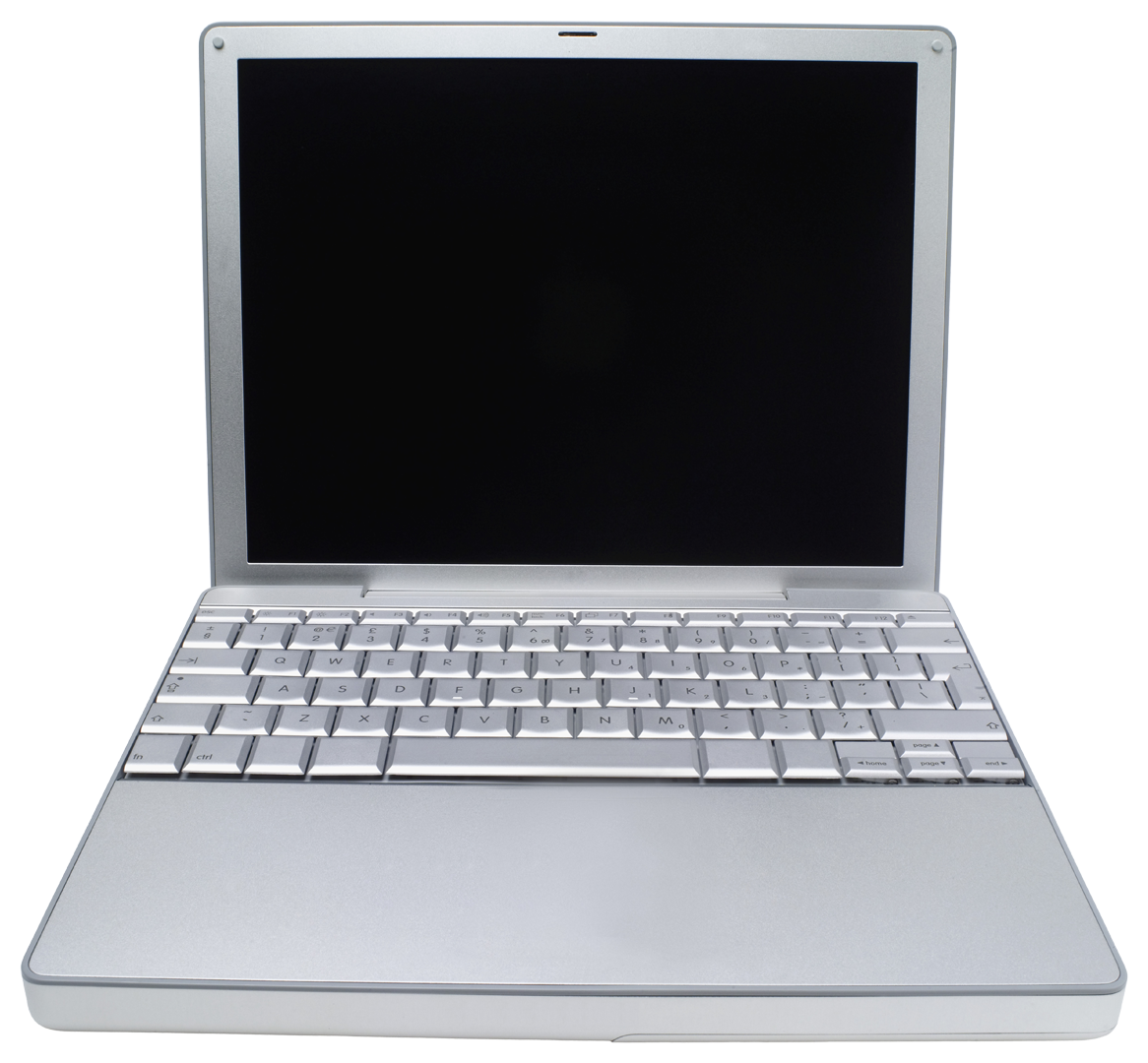 Specificazioni
Elaborato da Soa S.r.l. – Strategie e Organizzazione Aziendale                  Anno 2014
[Speaker Notes: 1) Entro fine settembre]